Find the missing numbers……

1)   2, 4 ,   __ , 8, __ , ___
2)   5, __ , 15, 20, __ , 30, ___
3)    25,   __,   35, 40, ___ , ___ 
10 , ___ , 30 , ___ , ___ , ___
20 , 30 , __ , ____,  60
16, 18, ? , 22, 24, __  ,  ___
90,   ___,   70,  ?  50,__  , 30
20, 25,  ___  , 35, ___, 45, ____
10,  8,  ___,  4,  ___,  0
  30, 25, ___,  15,  ___,  5,  ___
18/11/20
Reading the textPractise reading the following pages with fluency.  It might help to read and reread the pages.
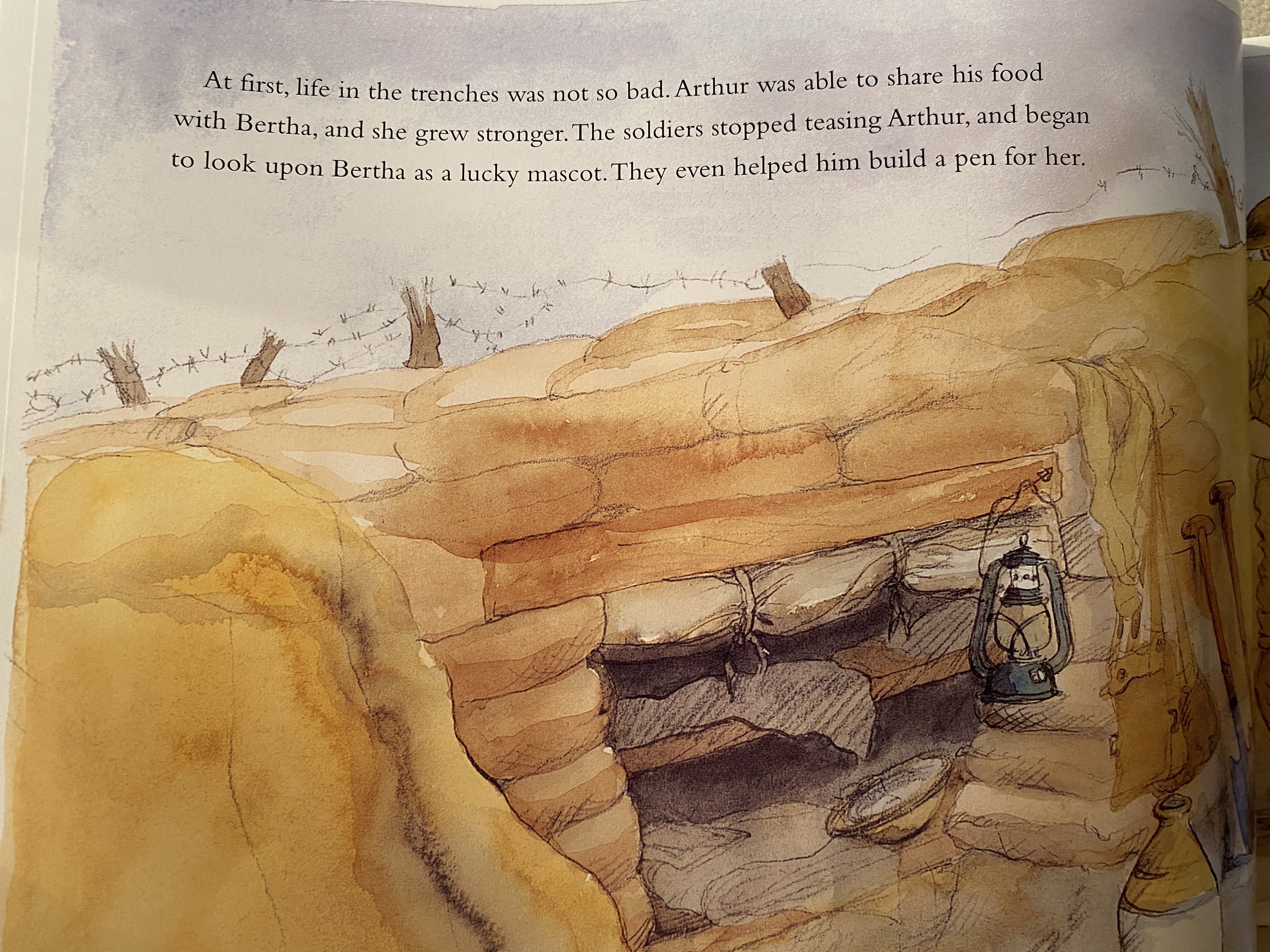 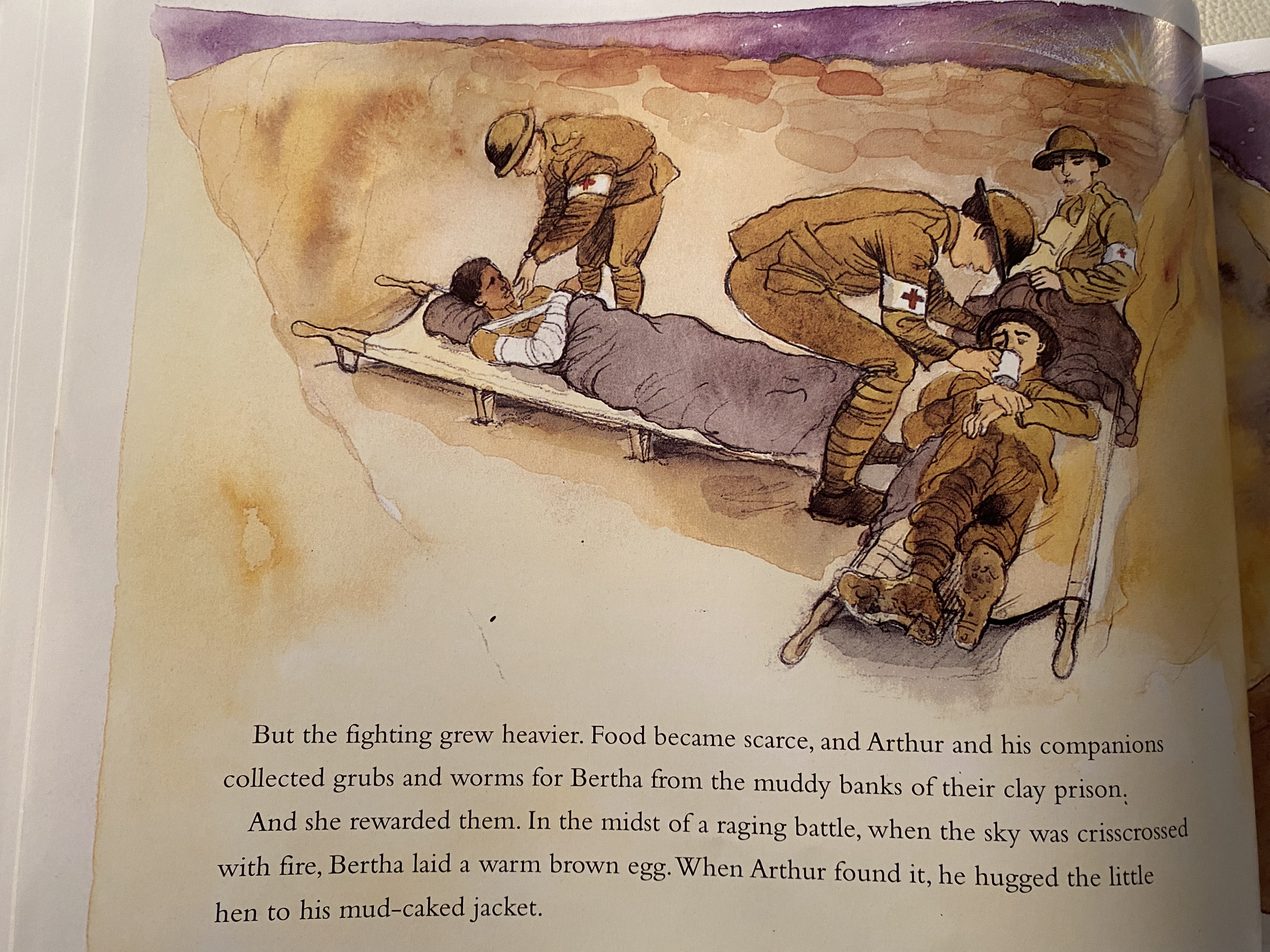 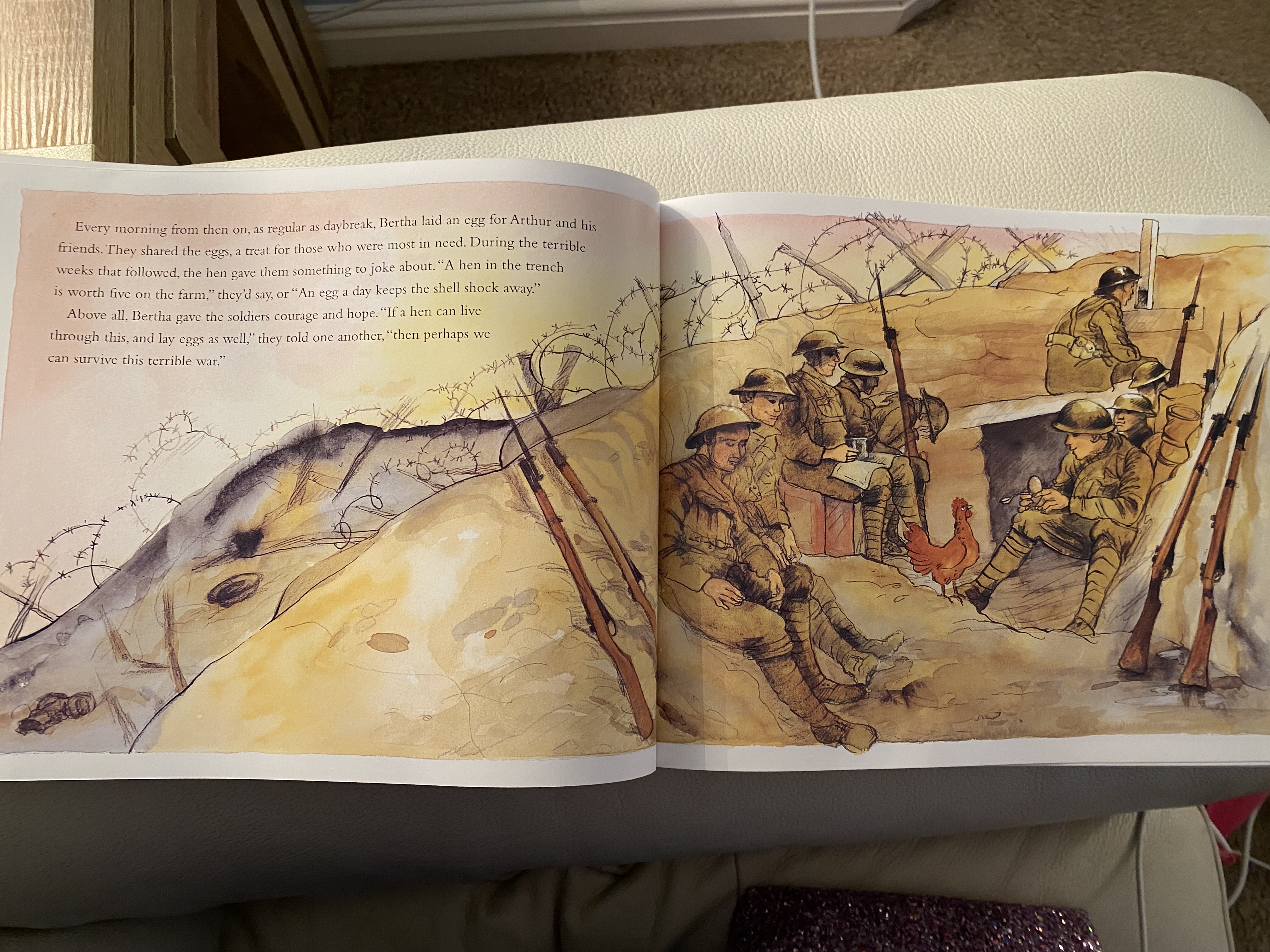 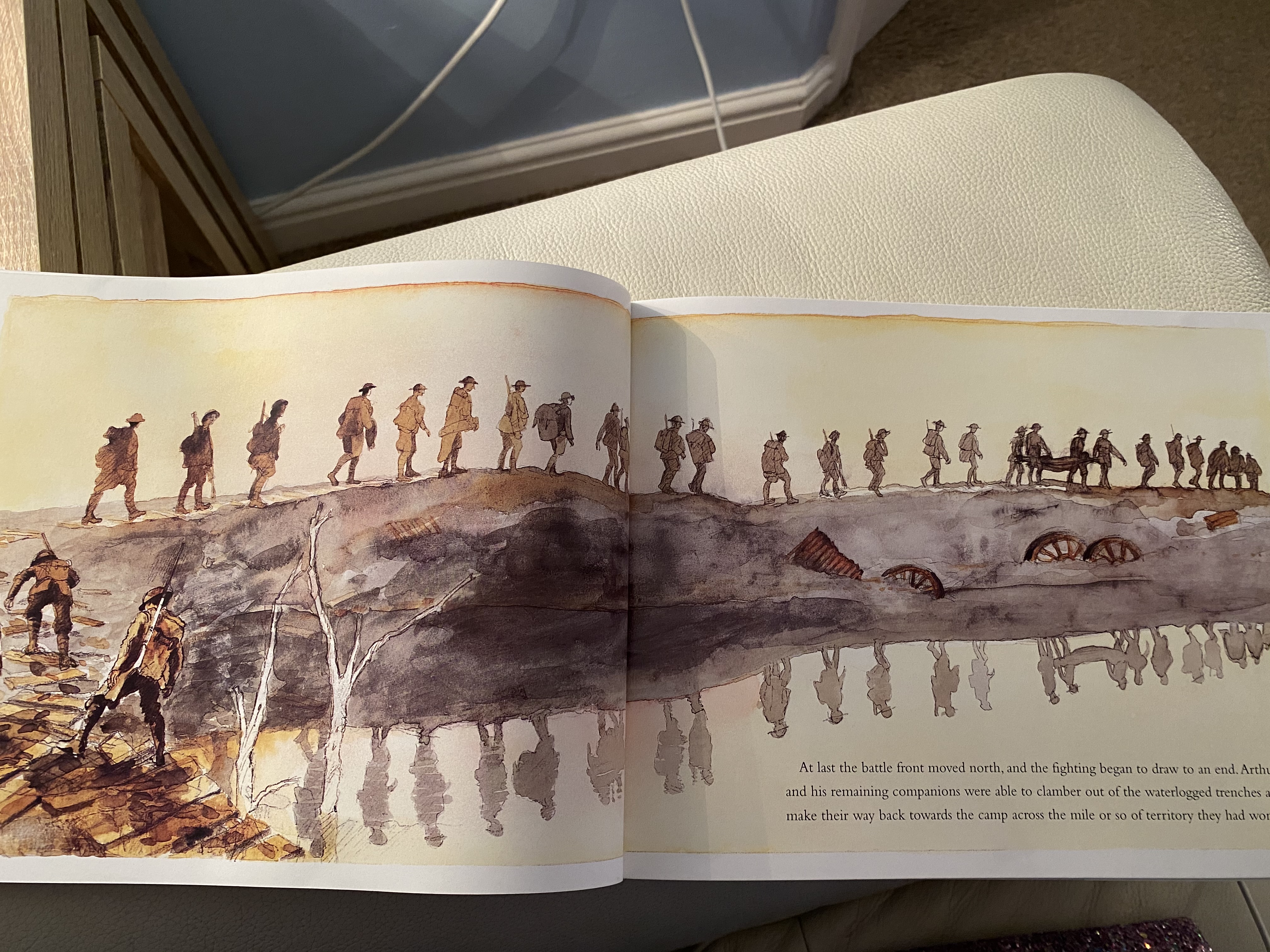 Review your diary entry
Finish it if you haven’t already.
Purple pen your work…
Put full stops and capital letters in if they are missing.
Correct spelling mistakes
Make additions – add words to make your writing more interesting.
Maths!
Click the following link for the teaching video.
https://vimeo.com/471307831
Now complete the Wednesday Maths PowerPoint and complete the attached worksheets.
Handwriting
Complete the attached Handwriting sheet, start at the beginning and work through each day.
RE
Please follow this Oak Academy link.

https://classroom.thenational.academy/lessons/what-is-the-christmas-story-6cwk4r